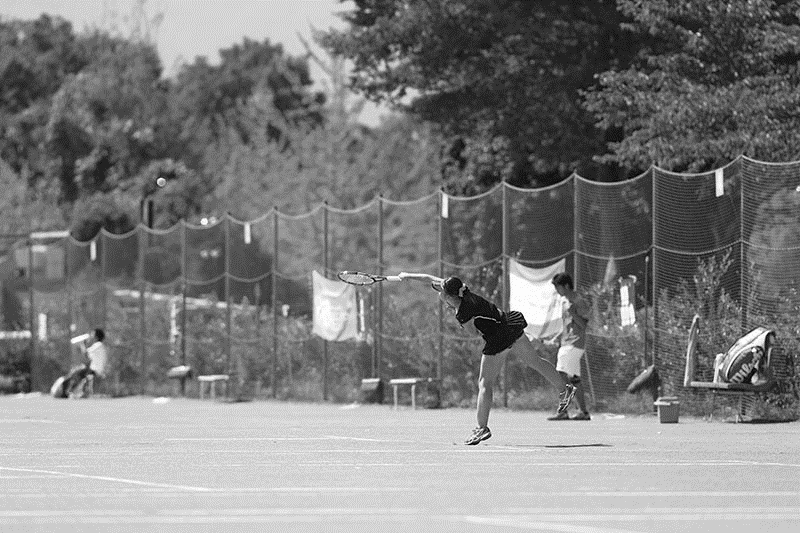 YITCジュニアキャンプモード
少人数で1.5時間のショット練習
定員：11名（14歳以下のたくさん練習したいジュニア）

費用：4,000円（別途エントリー手数料330円）

会場：横浜インターナショナルテニスコミュニティ（神奈川県横浜市中区山手町２３０）
お問い合わせ：スポ人大会事務局　info2@spojin.com